Device Development in Obesity and Metabolic Disease (DDOMD) WorkshopRegulatory Considerations in Device Development
Jonathan S. Kahan, Partner, Hogan Lovells US LLP
October 18, 2011
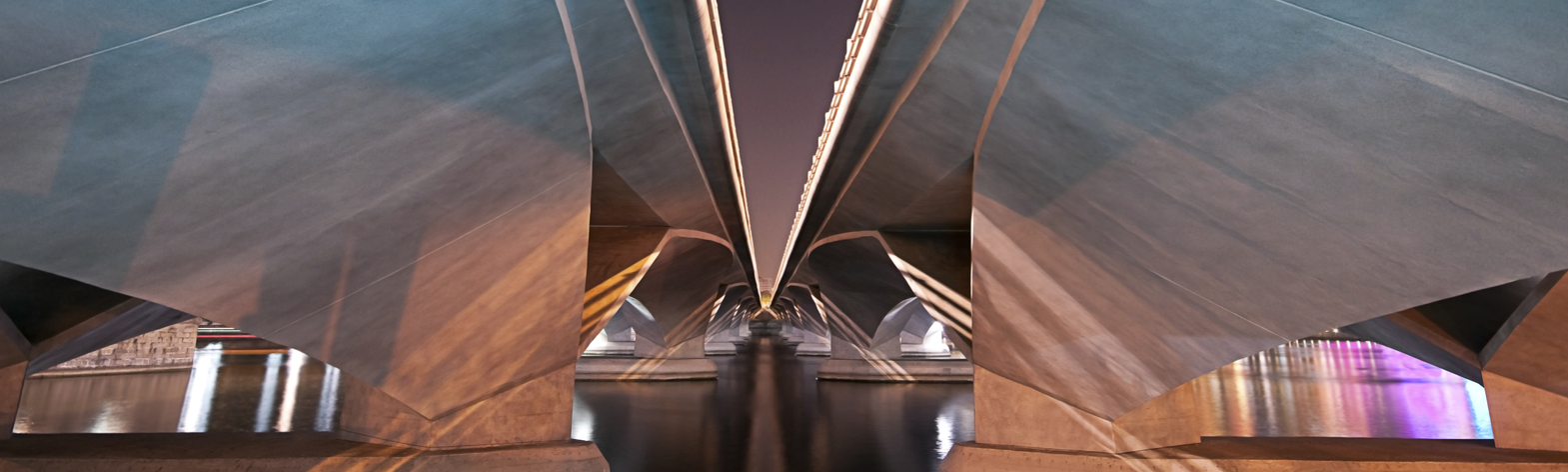 Traditional Regulatory Paradigm for Obesity Devices
Sponsor conducts preliminary preclinical and first-in-human studies (often OUS)
Upon completion of preliminary studies, a pre-IDE is submitted to FDA with a proposed pilot study protocol
Pilot study is often ultimately conducted OUS (EU), and is often the basis for CE Mark
IDE submitted and, hopefully approved
Study conducted
Pre-PMA meeting
PMA filed
Approval, hopefully
2
The Recent Regulatory Paradigm and Challenge
Sponsor conducts preliminary preclinical and first-in-human studies
Pre-IDE submitted 
FDA objects to pilot design and pivotal study outline
Company conducts pilot OUS
IDE submitted to FDA
Disapproval letter received based on FDA objections to study design or endpoints
Device study and development at DEAD STOP IN U.S.
3
Studies on Hold
In the past, if the study design did not raise serious safety issues, FDA allowed the study to go forward with an Advisory
The Advisory typically stated:
“Your study is approved but be aware it may not generate data leading to approval.”
We called this the, “Here’s enough rope to hang yourself” Advisory
FDA has recently made it a policy not to approve any obesity study with a design, primary endpoint or target weight loss that the agency believes will not lead to approval under FDA’s present standards
4
The Reason We are Here Today
FDA’s standards for clinical study design and ultimate approval have sometimes been unclear and are, it is fair to say, still evolving
Why is the regulatory/clinical/approval process so wrapped in knots?
The answer:
The diversity of weight loss devices
The myriad study designs that have been conducted, or are being proposed
Significant disagreement on study endpoints, including required weight loss
5
Diversity of Devices
Regulatory Challenge:  
The current “one-size-fits-all” regulatory scheme (including the same target weight loss for all devices) lacks flexibility to accommodate the diversity of weight loss devices, with their associated different risk/benefit profiles, currently under development

Implication:
Sponsors are being held to clinical data expectations that do not account for the device in question, e.g., are not necessarily commensurate with the indications for use or safety profile of these devices
6
Diversity of Devices
Historically, the “one-size-fits-all” approach was well-suited for the majority of weight loss devices in development
Uniform set of elements among the devices under development for the last decade:
Invasive surgical procedures to implant the device
Permanent implants
Perceived safety risks associated with use, once implanted
Largely limited to the morbidly obese population with comorbidities
Treatment effects were considered “clinically meaningful”
Uniformity in these elements led to a standard regulatory approach to the clinical data necessary to support approval – an approach predicated on this set of elements
7
Diversity of Devices
Weight loss devices have now evolved to present a different set of elements:
Less invasive devices and procedures to implant the devices
Temporary nature of the implants
Perceived lower safety risks associated with use, once implanted
Targeting lower BMI population with/without comorbidities
Less dramatic treatment effects
Differences in technology, implantation technique, duration of use and mechanism of action are also changing the profile of these newer devices in terms of:
Indications for use
Risks/Benefits
What might be considered meaningful clinical benefit
8
Diversity of Devices
Solution:  
Industry and FDA need to agree on a regulatory scheme that allows for clinical data requirements to be tailored to more accurately reflect the elements of the device in question, e.g., requirements that are commensurate with the indications for use, patient population, principles of operation, safety and risk/benefit profile of the device
This also will necessitate a more flexible approach to how we define risk/benefit generally and “meaningful clinical benefit”.  
In particular, the new approach needs to account for the degree of weight loss presented by a given device, the issues of prevention or reversal of comorbid conditions, and how to consider the question of weight regain, i.e., the “rubber band effect”
9
Study Design Issues
Regulatory Challenge:  
FDA’s thinking on the appropriate study design has evolved and is still, to some degree, still evolving 
Sponsors are reluctant to accept study design recommendations from the agency that are not appropriately tailored to that specific device’s intended use and risk benefit profile
10
Study Design Issues
There has been an evolution in the type of study design that FDA has considered to support approval of weight loss devices 
Single-arm studies
Historical controls
Controlled studies 
Inactive controls
Active controls 
Sham or placebo controls
Cross over designs with diet and exercise
RCTs
The “one-size-fits-all” approach to study design and clinical comparator does not accommodate the different set of elements that these newer devices present
11
Study Design Issues
The main driver of clinical study design choice, including the choice of an appropriate clinical comparator, should be the intended use/indications for use of the device
The temporary nature of some implants and the less obese populations being targeted will necessarily play into this assessment
An important consideration in the targeted weight loss included in the primary effectiveness endpoint should depend on the risk/benefit of the device
Other key considerations
Implantation procedure 
Removability of the device
Ability to utilize a sham control and the placebo effect
Anticipated compliance issues with the treatment and control groups (particularly diet and exercise groups)
The enhanced effect in the control
12
Study Design Issues
Solution:  
Industry needs more flexibility to tailor the design of pivotal clinical trials such that the study provides the necessary data to support the claims for that specific device – not more or less
13
Endpoints
Regulatory Challenge:  
FDA’s expectation for the primary efficacy endpoint for pivotal clinical studies of weight loss devices is a one size fits all approach based on the more invasive FDA approved devices (laparoscopic bands), and has not evolved to allow for variations in device designs and the associated effects on the indications for use, safety and efficacy profiles
Implication:  
FDA’s effectiveness endpoint is statistically unobtainable for many of the newer generation weight loss devices that are designed to offer reasonable (but perhaps less dramatic) effectiveness but a better safety profile than currently approved more invasive devices
14
Endpoints
FDA is currently, to the best of our knowledge, expecting the following primary efficacy endpoint, regardless of the device in question:

Mean % EWL active > mean % EWL control + 25%;  
AND 
Active group responders > 50% 
(where responders are defined by >25% EWL)

Thus, FDA is routinely expecting the study to be powered to show:
 A clinically significant difference between the control and treatment groups, and
Not just a statistically significant difference in mean %EWL between groups but a demonstration that the difference is significant using a positive superiority delta of 25% (a very high hurdle).
This can be complicated where there is an unexpected enhanced effectiveness in the control group
The FDA approved devices were not required to meet this standard
15
Endpoints
The elements of many of the newer weight loss devices, in conjunction with the control arm selection, can impact a sponsor’s ability to meet FDA’s efficacy endpoint   
Example:  Targeting a lower BMI population may make it difficult to demonstrate a statistically significant difference between the two arms when the amount of excess weight to be lost in this population generally is not as great
Example:  Less dramatic treatment effect of a less invasive device, in conjunction with a high placebo effect in a sham control, may also make it difficult to demonstrate a statistically significant difference between the two arms 
These elements also can impact a sponsor’s ability to demonstrate that clinical effect is meaningful
16
Endpoints
FDA’s effectiveness endpoint is statistically unobtainable for many weight loss devices, which can lead sponsors to difficult choices:
Conduct the clinical study with a seemingly unobtainable primary efficacy endpoint and, if the study fails to meet the endpoint, hope that an advisory panel recommends, and FDA agrees, on approval
Proceed with a clinical study OUS or under either a conditional approval with a non-FDA sanctioned endpoint, or full approval, but under a possible FDA Advisory stating that FDA recommended an alternative approach
Both approaches run considerable regulatory (and financial) risk for companies
Investors do not want to invest in companies where devices may have shown great weight loss promise in clinical studies outside the U.S., but where devices may not be able to achieve FDA’s one size fits all weight loss goal without consideration for the risk/benefit ratio of the device
17
Endpoints
Solution:  
More flexibility is needed to tailor the primary efficacy endpoint for pivotal clinical studies to account for the different profiles of these newer devices
Companies should not be forced into pivotal clinical study designs where the FDA-specified study endpoints are not targeted to the specific device and are not likely to be met
Meaningful clinical benefit should be based on the type of device and proposed indications for use
18
Conclusion
Flexibility is needed in the regulatory approach to weight loss devices to account for the diversity of devices and the new elements presented by these devices such as different indications for use and risk/benefit profiles
A guidance document that sets forth a framework for clinical study requirements for different types of weight loss devices, where the newer elements of these devices are considered, would be immensely valuable
19
www.hoganlovells.com
Hogan Lovells has offices in:
Abu Dhabi
Alicante
Amsterdam
Baltimore
Beijing
Berlin
Brussels
Budapest*
Caracas
Colorado Springs
Denver
Dubai
Dusseldorf
Frankfurt
Hamburg
Hanoi
Ho Chi Minh City
Hong Kong
Houston
Jeddah*
London
Los Angeles
Madrid
Miami
Milan
Moscow
Munich
New York
Northern Virginia
Paris
Philadelphia
Prague
Riyadh*
Rome
San Francisco
Shanghai
Silicon Valley
Singapore
Tokyo
Ulaanbaatar
Warsaw
Washington DC
Zagreb*
"Hogan Lovells" or the "firm" refers to the international legal practice comprising Hogan Lovells International LLP, Hogan Lovells US LLP, Hogan Lovells Worldwide Group (a Swiss Verein), and their affiliated businesses, each of which is a separate legal entity.  Hogan Lovells International LLP is a limited liability partnership registered in England and Wales with registered number OC323639.  Registered office and principal place of business: Atlantic House, Holborn Viaduct, London EC1A 2FG.   Hogan Lovells US LLP is a limited liability partnership registered in the District of Columbia.

The word "partner" is used to refer to a member of Hogan Lovells International LLP or a partner of Hogan Lovells US LLP, or an employee or consultant with equivalent standing and qualifications, and to a partner, member, employee or consultant in any of their affiliated businesses who has equivalent standing.  Rankings and quotes from legal directories and other sources may refer to the former firms of Hogan & Hartson LLP and Lovells LLP.  Where case studies are included, results achieved do not guarantee similar outcomes for other clients.  New York State Notice:  Attorney Advertising.

© Hogan Lovells  2011.  All rights reserved.

* Associated offices